POST MORTEM CHANGES IN MUSCLE AND ITS CONVERSION INTO MEAT
Transformation of muscle to meat involves biochemical and metabolic processes induced by the animals’ tissues in an attempt to retain homeostatic control.
Meat Quality
Events: Muscle to Meat
Animal is slaughtered

Metabolism shifts from aerobic to anaerobic state

Glycogen is converted to lactic acid, lowering muscle pH from ~7 to 5.6

Creatine phosphate and ATP decline

Myosin heads form a tight bond with actin (Actomyosin) 

Muscle goes into rigor mortis

Proteolysis begins, tenderizing muscle
Post-mortem Changes
[Speaker Notes: In order to understand the influence of postharvest biochemistry on the structure of the muscle and consequent effects on quality, a brief review of muscle structure is required. Also, in order to understand postharvest muscle biochemistry, an appreciation of the importance of the contribution of energy management is required.]
Energy Metabolism in Muscles
Major function of muscles is to contract and the energy for this contraction is coming from ATP.
In the living animal, ATP is formed through glycolysis and in the oxidative phosphorylation pathway and oxygen is available to cells via the bloodstream.
[Speaker Notes: After harvesting of an animal, the blood supply stops, leading to anoxia throughout the organs and tissues. Anoxia of skeletal muscle results in dramatic changes in the metabolism and biochemistry both in vivo and postharvest]
Glycolysis
A glucose molecule (or a glucose moiety from glycogen) containing six carbon atoms is broken down into two pyruvate molecules each containing three carbon atoms.

The process generates either two or three ATP molecules and four hydrogen atoms carried as reduced nicotine adenine dinucleotide (NADH).
This process is called anaerobic glycolysis and, in the living animal, is recognized to be very inefficient and can only be used in short bursts when demand for energy is high, such as sprinting.
In the living animal, the lactate produced from anaerobic glycolysis is transported out of the muscle, via the blood to the liver, where it is reconverted to glucose.
Glycolysis takes place in the sarcoplasm; the enzymes which
catalyse the other processes are located in the mitochondria. Operation
of the whole system requires aerobic conditions – six oxygen molecules
are needed to oxidize each glucose molecule. Under anaerobic
conditions only the glycolytic part of the system can operate. Normally
this only occurs during very heavy exercise.
This level of muscular activity could not be sustained for very long
because the build-up of lactic acid in the blood would lower its pH to
an unacceptable level
Krebs or Tricarboxylic acid (TCA) cycle
The carbon atoms in the pyruvate are removed as carbon dioxide, in the process generating 20 hydrogens carried as NADH and on other carrier molecules.

This process operates as a cycle, known as the Krebs or tricarboxylic acid (TCA) cycle, the pyruvate first being converted to acetyl coenzyme A.
Oxidative phosphorylation
It is the last process, the 24 hydrogens generated by glycolysis and oxidative decarboxylation are oxidized by molecular oxygen in the cytochrome system.
For each pair of hydrogens, three ATP molecules are produced. Therefore, in total, breakdown of one glucose molecule produces a further 36 ATP inaddition to those produced by glycolysis.
Mobilization of glycogen when it is needed
It is important that muscle glycogen can be broken down to release energy for contraction very quickly if, for example, the animal needs to run away from a threat like a predator.
The hormone adrenaline (epinephrine), secreted in response to an external stressor (e.g. fear) promotes glycogen breakdown (glycogenolysis) through a series of steps which result in activation of the enzyme catalysing the first stage glycogenolysis.
This enzyme is phosphorylase. It catalyses the breakdown of glycogen to glucose-1-phosphate and is present in large amounts in muscle.
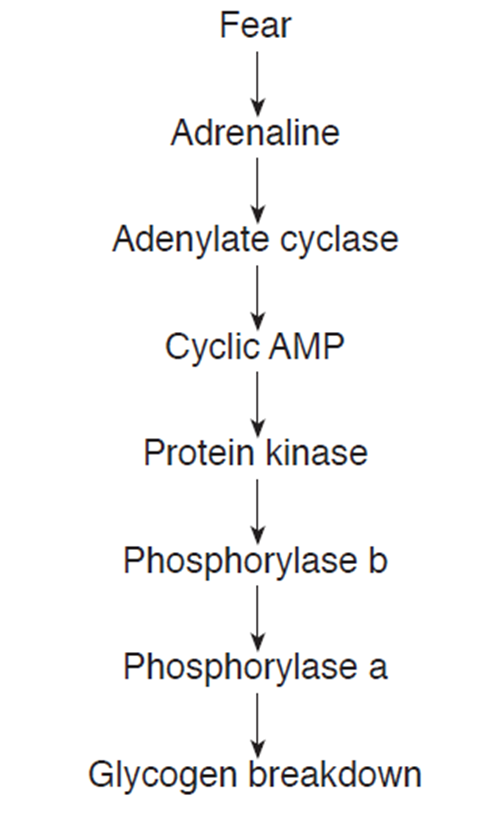 Post-mortem Acidification and Rigor Development
At the death of the animal the supply of oxygen (and glucose and free fatty acids) to the muscles stops when the blood circulatory system fails.
Any subsequent metabolism must be anaerobic and ATP can only be regenerated through breakdown of glycogen by glycolysis since oxidative decarboxylation and phosphorylation will no longer operate.
As glycogen is broken down so lactic acid accumulates. Because this is not removed by the blood system the muscle gradually acidifies.
The pH is inversely proportional to the
concentration of lactate and the initial glycogen concentration.
In a muscle such as the m. longissimus dorsi of the ox, from a well-fed and unstressed animal, the pH value will typically fall from about 7.2 to around 5.5.